Kiểm tra bài cũ:
Hãy chỉ ra trên  quả địa cầu: cực Bắc, cực Nam, đường xích đạo, Bắc bán cầu, Nam bán cầu, trục và giá đỡ?
Cực Bắc
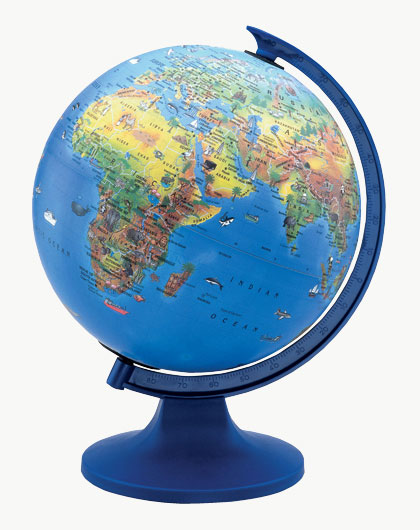 Trục
Bắc bán cầu
Đường xích 
đạo
Nam bán cầu
Giá 
đỡ
Cực Nam
Quả địa cầu
Môn: Tự nhiên - Xã hội
Bài 60: Sự chuyển động của Trái Đất
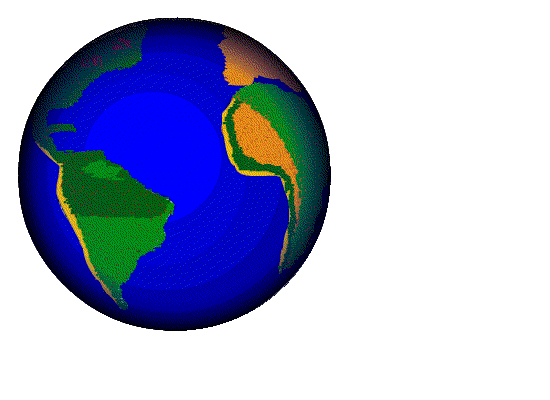 Môn: Tự nhiên - Xã hội
Bài 60: Sự chuyển động của Trái Đất
Hoạt động 1: Trái Đất tự quay quanh mình
Quan sát hình 1 SGK và trả lời câu hỏi
Môn: Tự nhiên - Xã hội
Bài 60: Sự chuyển động của Trái Đất
Cực Bắc
Tây
Đông
Cực Nam
Môn: Tự nhiên - Xã hội
Bài 60: Sự chuyển động của Trái Đất
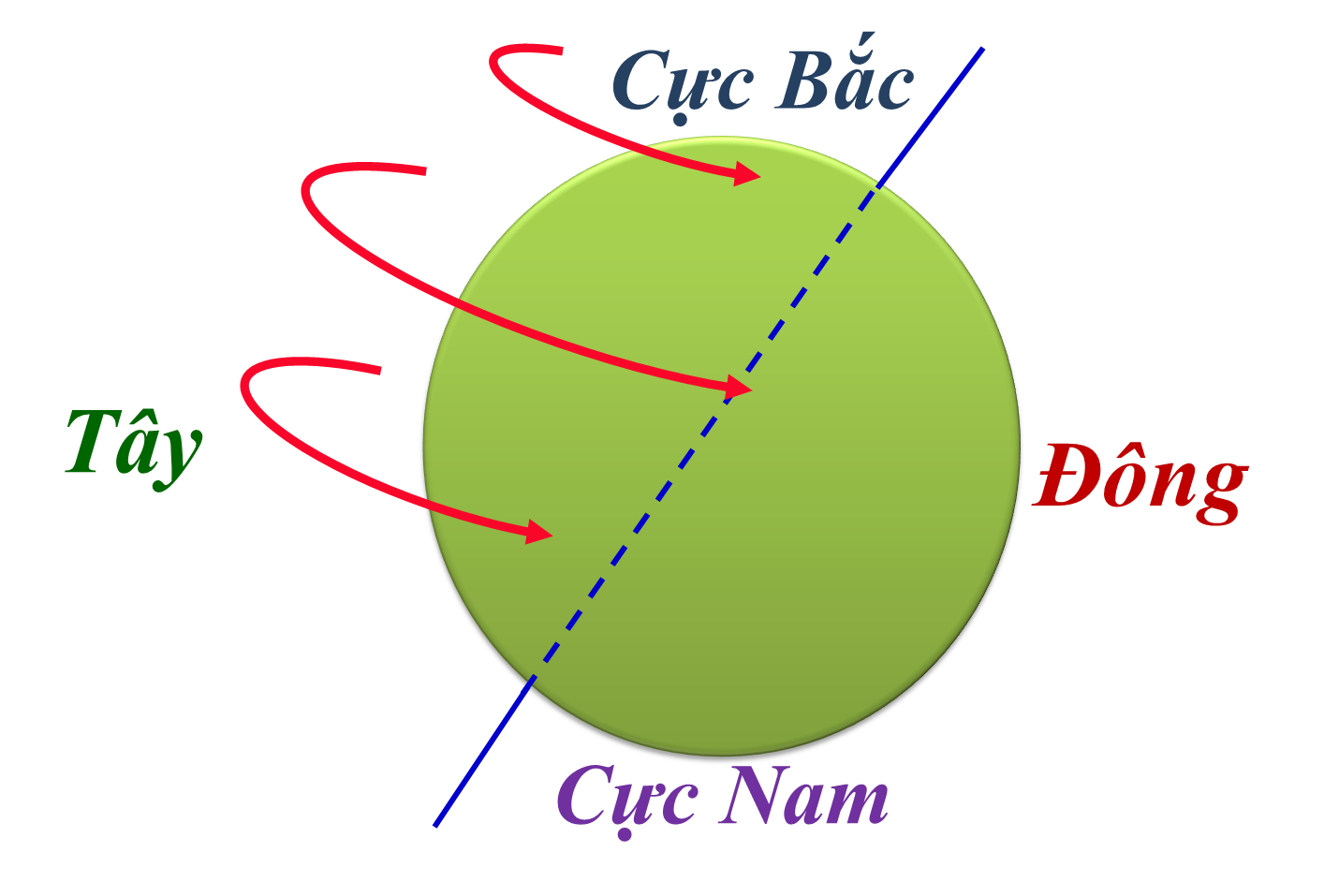 Trái đất chuyển động như thế nào?
Trái đất chuyển động theo hướng cùng chiều hay ngược chiều kim đồng hồ?
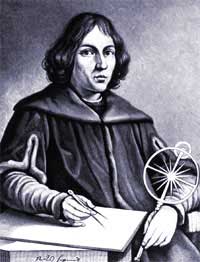 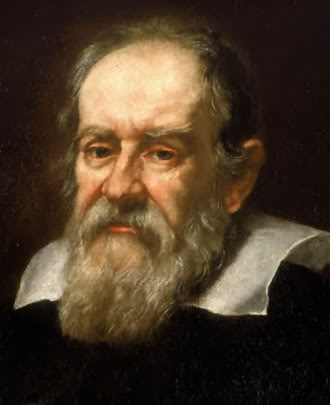 Cô-pec-nich
(1473 – 1543)
Ga-li-lê
(1564 – 1642)
Môn: Tự nhiên - Xã hội
Bài 60: Sự chuyển động của Trái Đất
Kết luận 1:
     Trái Đất tự quay quanh nó theo hướng ngược chiều kim đồng hồ nếu nhìn từ cực Bắc xuống.
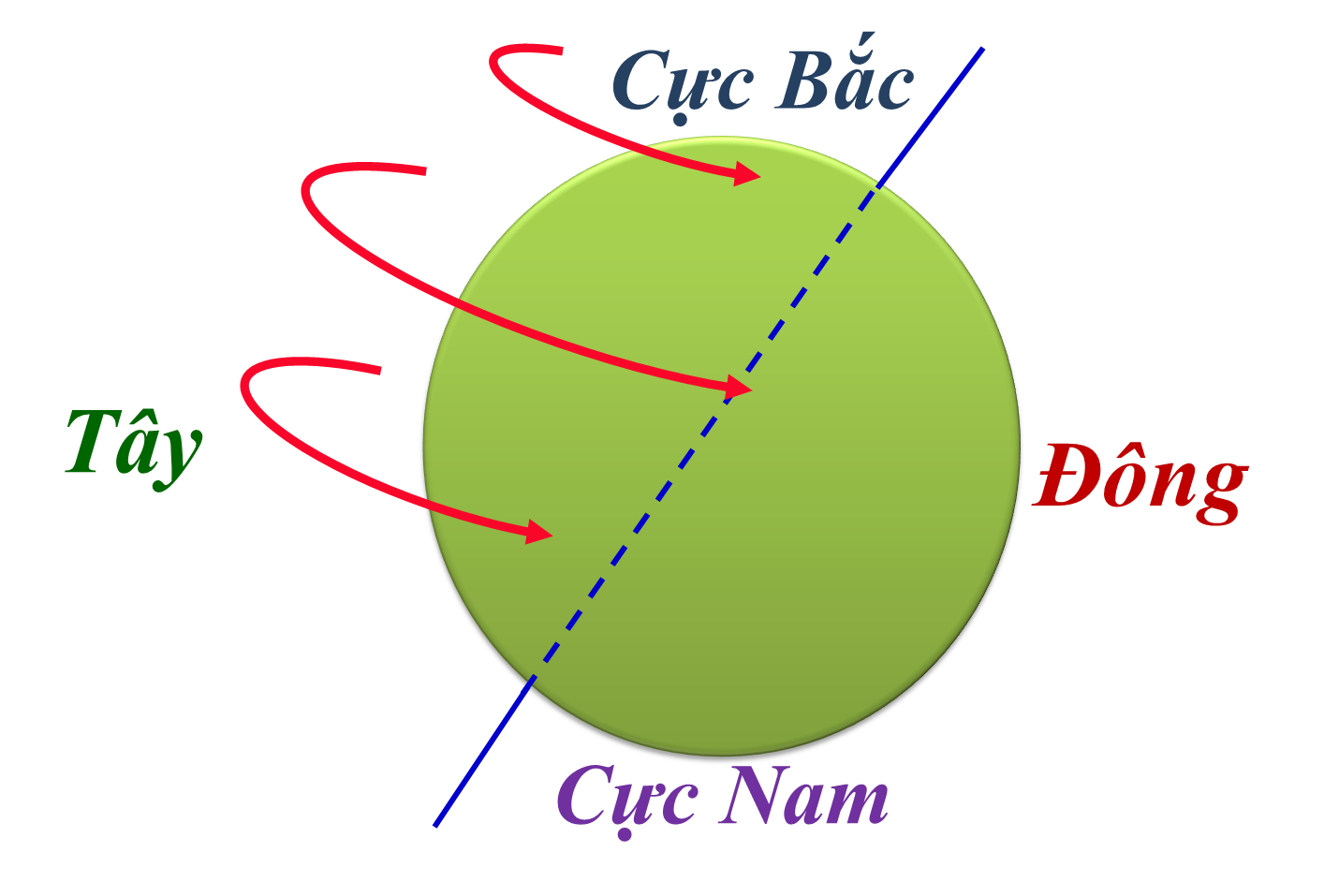 Thực hành: Quay quả địa cầu
Đặt quả địa cầu sao cho trục của nó hướng cực Bắc về phía bạn. Đánh dấu một điểm trên quả địa cầu. Từ từ quay quả địa cầu ngược chiều kim đồng hồ cho đến lúc điểm đánh dấu trở về chỗ cũ.
Hình 2
Môn: Tự nhiên - Xã hội
Bài 60: Sự chuyển động của Trái Đất
Hoạt động 2: Trái Đất quay quanh Mặt Trời
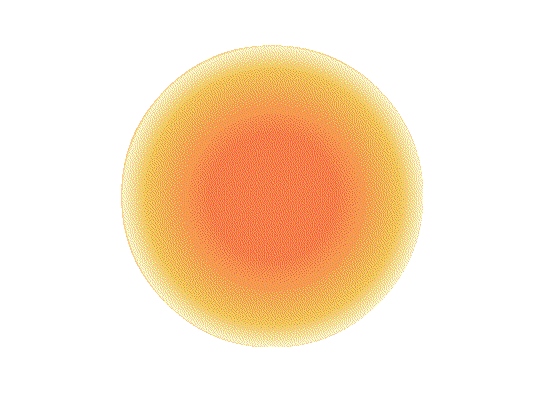 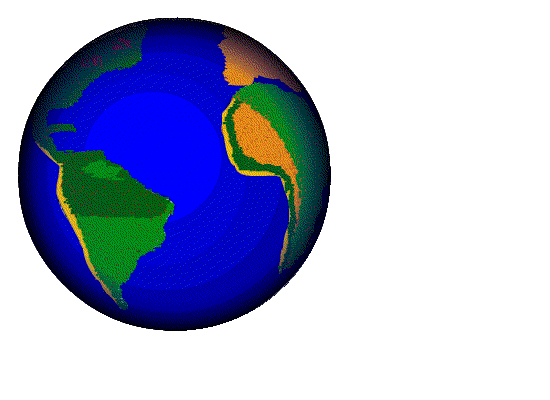 Môn: Tự nhiên - Xã hội
Bài 60: Sự chuyển động của Trái Đất
Thảo luận nhóm 4
Quan sát hình 3 SGK và trả lời câu hỏi
Môn: Tự nhiên - Xã hội
Bài 60: Sự chuyển động của Trái Đất
1.Trái đất tham gia mấy chuyển động?
2.Trái đất chuyển động như thế nào ?
Môn: Tự nhiên - Xã hội
Bài 60: Sự chuyển động của Trái Đất
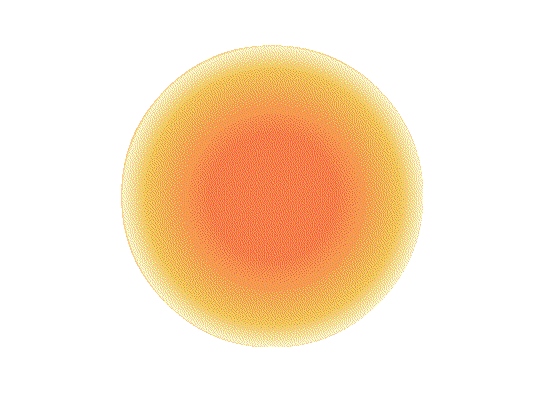 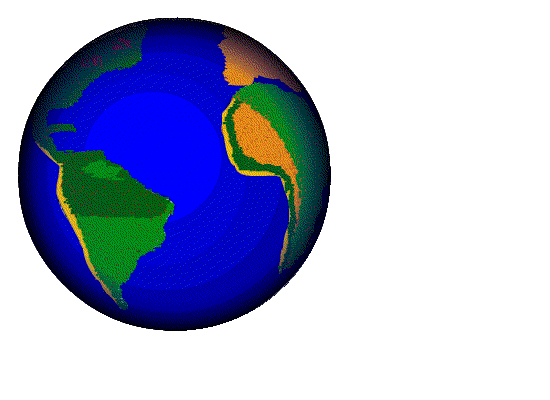 Môn: Tự nhiên - Xã hội
Bài 60: Sự chuyển động của Trái Đất
Kết luận 2: 
    Trái đất tham gia đồng thời 2 chuyển động: tự quay quanh nó và quay quanh Mặt Trời
Môn: Tự nhiên - Xã hội
Bài 60: Sự chuyển động của Trái Đất
Trò chơi: “Trái Đất quay”
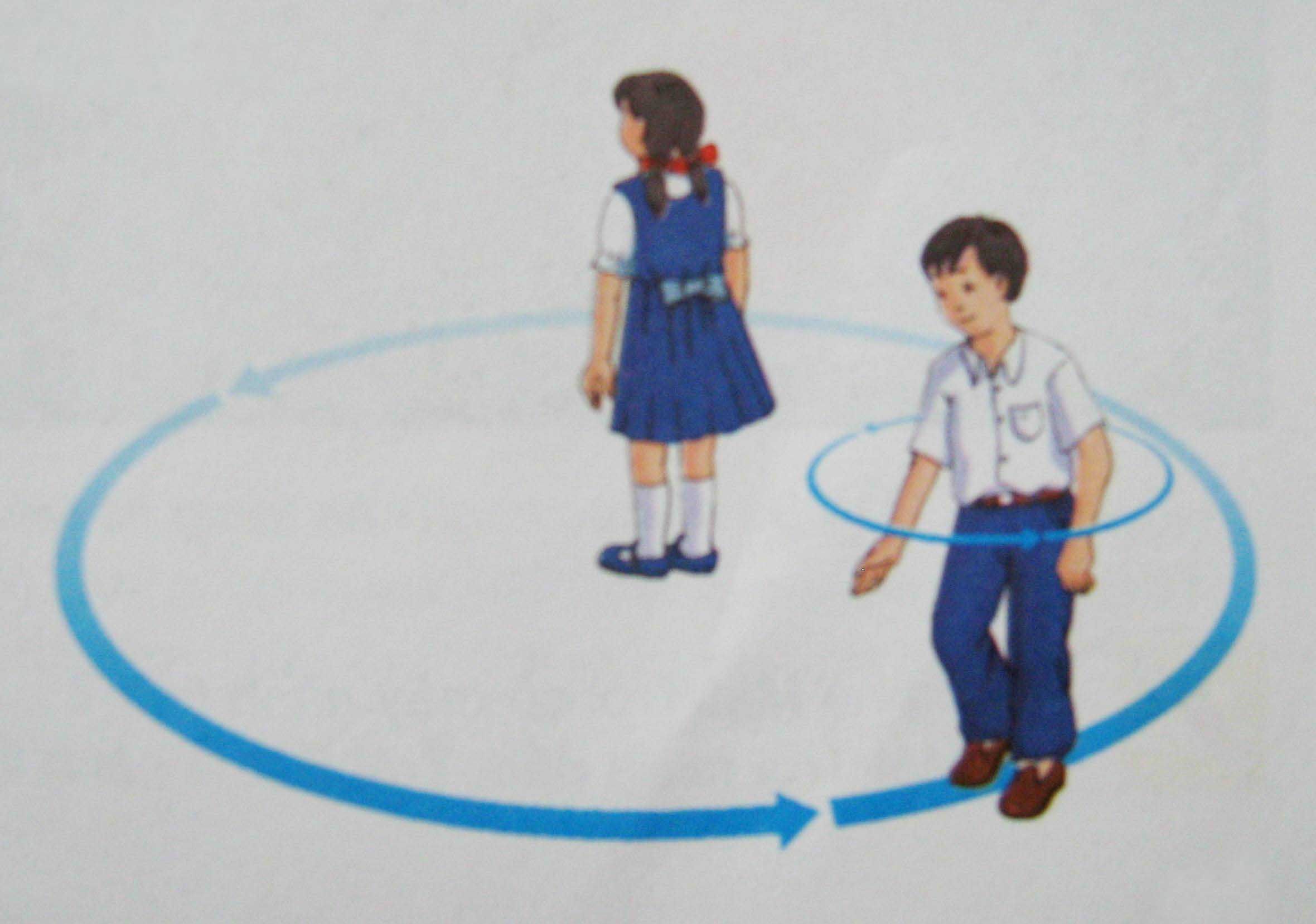 Trái Đất…
Là ngôi nhà chung
 của chúng ta
Nhưng...
Ngôi nhà chung ấy
 ….
Đang dần nóng lên
…..
Nguyên nhân…
Do 
chính 
con người chúng ta
…
Đã 
hủy hoại 
môi trường
….
Sa mạc
Ngày càng mở rộng
Hạn hán…
Băng tan
 ở hai cực
giông lốc……
Bão tố…..
Xảy ra 
thường xuyên
Ngập lụt….
LÀ
 HỌC SINH TIỂU HỌC
CÁC EM HÃY…
BẢO VỆ MÔI TRƯỜNG
….
BẰNG CÁCH
BỎ RÁC VÀO THÙNG
…
TRỒNG CÂY XANH
…
GIỮ GÌN
 VỆ SINH CHUNG